Vamos falar sobre...
A solução para (quase) todos os seus problemas
Você é o que você pensa
Limites saudáveis
Parábola dos Talentos
ACCOUNTABILITY
Accountability:
Pensar e agir como dono, entregar resultados excelentes e prestar contas.
O que pode impedir o nosso crescimento?
DESCULPABILITY
As Desculpas Mais Comuns
Eu não sabia. 
Eu não recebi o e-mail. 
Eu já avisei o responsável. 
Isso sempre foi feito assim!
Eu só fiz o que mandaram. 
Já fiz a minha parte.
Isso não é minha função. 

Esse não é meu departamento.
Já deu o meu horário. 
Esse problema não é meu. 
Não tive tempo.
Estou cansada.
Está chovendo. 
A Internet caiu.
Desculpability Vitimização
[Speaker Notes: Resiste: braços cruzados, mão na boca ou lábios apertados; demonstra que se sente mal com a crítica; acredita ter sido mal-interpretado; acha que não foi compreendido; que a crítica não é justa. 

Não escuta: enquanto ouve, fica pensando no que vai dizer; sua mente não para de pensar em desculpas, por isso não consegue escutar ativamente, nem processar o que está sendo dito; apega-se mais à forma do que ao conteúdo da crítica. 

Aponta culpados: é nocivamente criativo( a); inventa justificativas; culpa circunstâncias como clima, mercado, trânsito, preços, política da empresa, limitações do sistema; ou culpa a equipe, os colegas, fornecedores ou concorrentes. 

Sente-se insignificante: coloca-se como indefeso; sem recursos; sozinho; sem informação; sem capacitação; renegado; impotente; alega que não sabia ou que não foi avisado( a).

Fica passivo: mostra-se resignado; não consegue propor uma solução; não oferece uma alternativa; espera que alguém resolva a situação por ele ou diga o que fazer.]
Accountability pessoal: sua garantia de excelência
Como educar os nossos filhos a servirem e darem retorno com lucro?
Regulamento de emoções+ Limites saudáveis
1
Regular as emoções
De onde vêm as emoções?
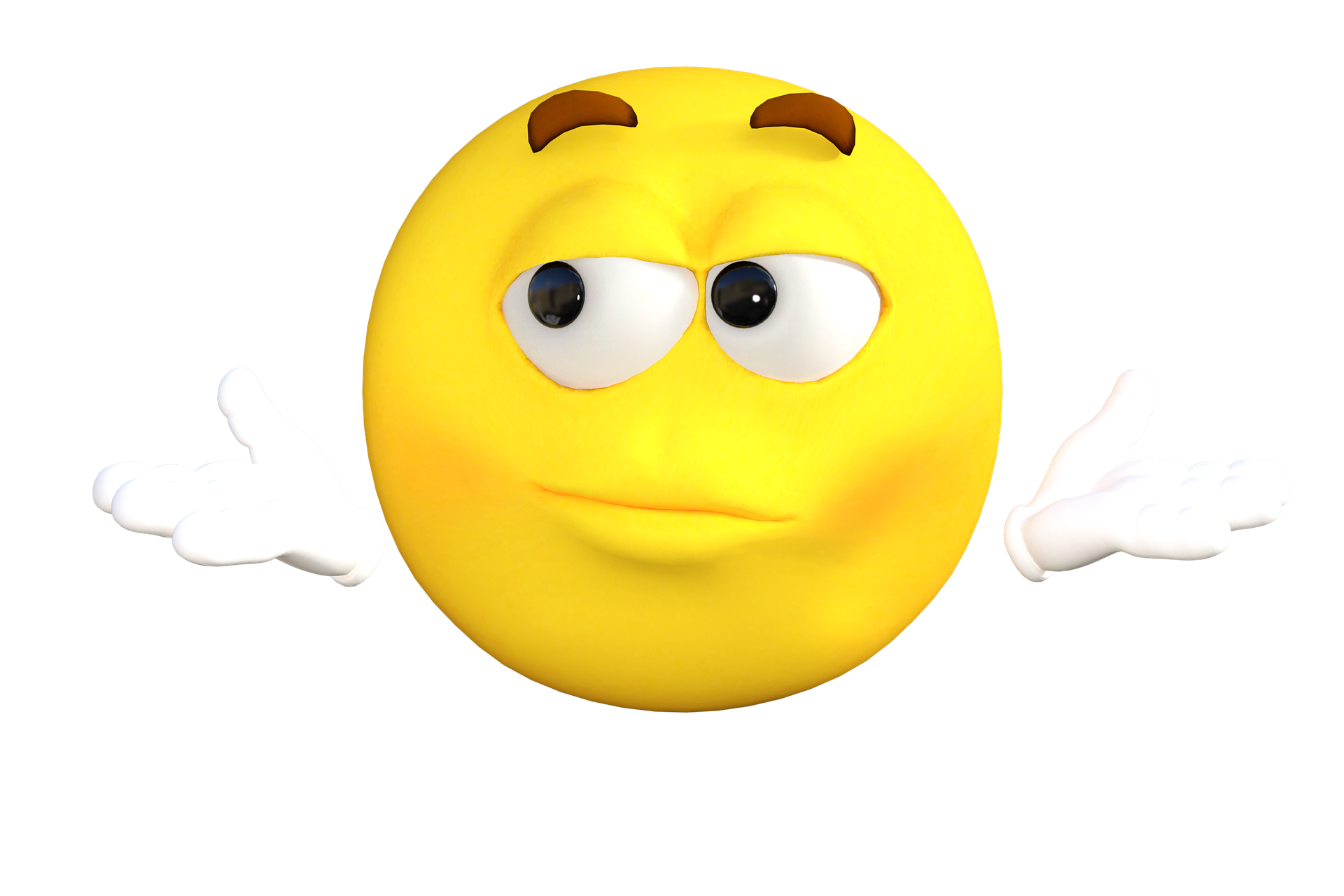 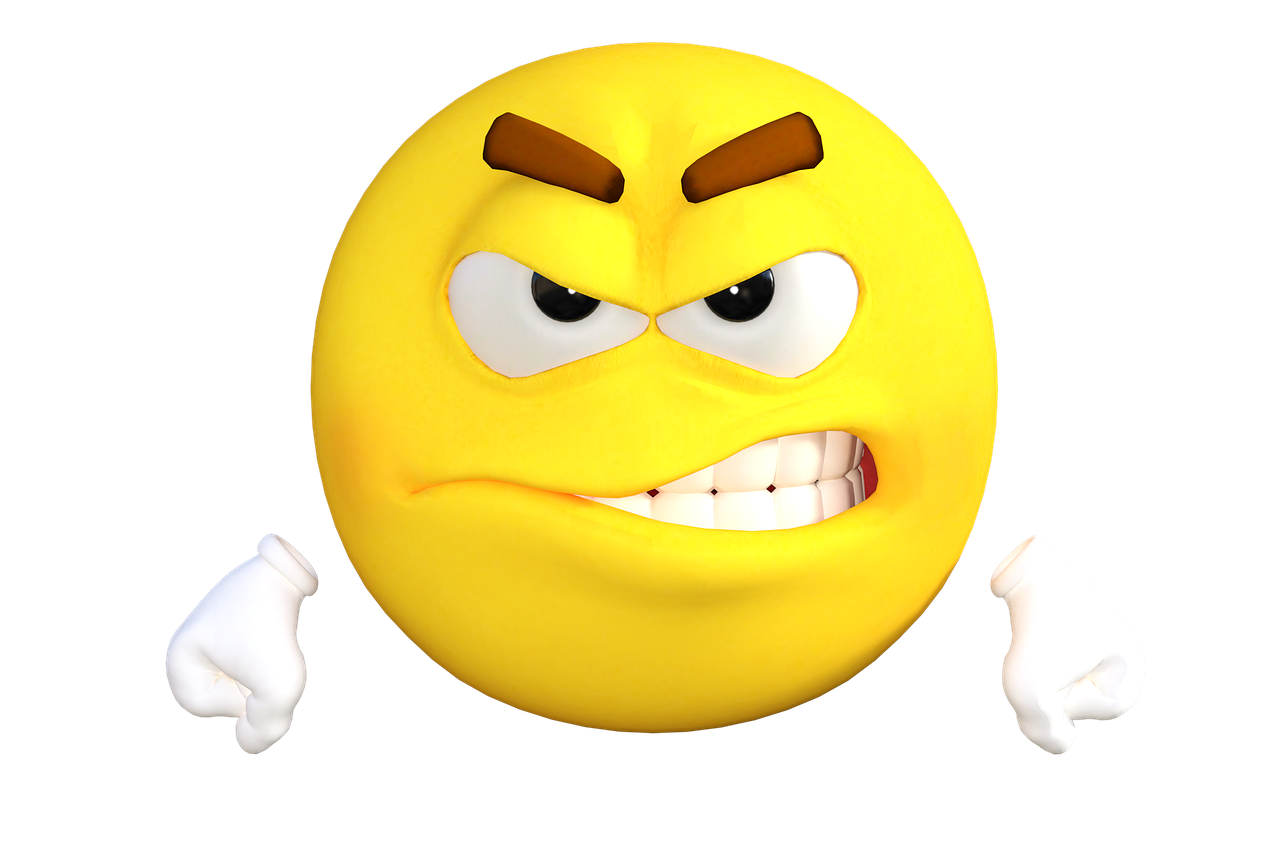 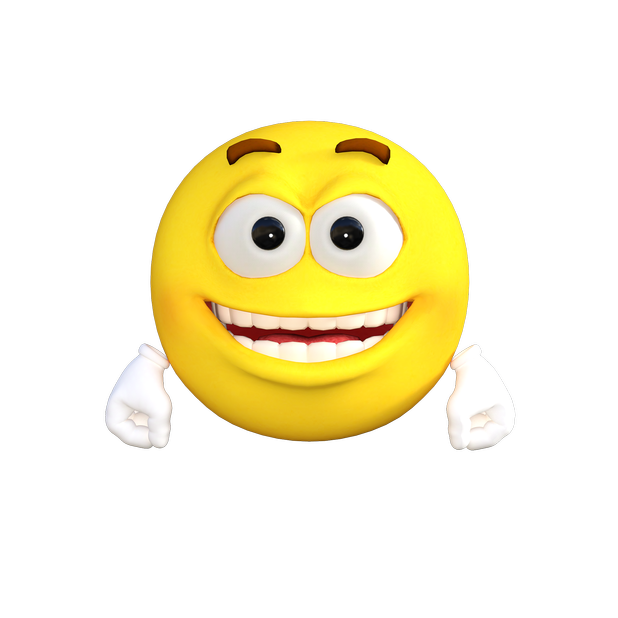 Pensamentos doentios
Não faço parte
Não sou importante
Ninguém me ama
Não sou bom o suficiente
É tudo minha culpa
Não posso confiar em ninguém
Sou burro
Pensamentos saudáveis
Erro, mas posso corrigir
Sou boa o suficiente
Consigo lidar com estresse
Sei quem eu sou 
Posso confiar
Sou competente em certas áreas
Como o modelo APC poderia fortalecer sua família?
É simples: através de conflitos minimizados, comunicação esclarecida e responsabilidade apropriada, assumida por cada membro da família.
2
Limites Saudáveis
Colocar limites nunca trata de constranger o outro
O objetivo nunca é limitar outros ou insistir no que eles devem ou não fazer ou pensar. 
Limites saudáveis são meus limites e definem as minhas atitudes.
[Speaker Notes: Por exemplo, eu devo limitar a minha passividade ou agressividade, a minha depressão, a minha ansiedade, os meus medos e a minha falta de capacitação. Eu devo restringir minhas tendências para a ineficácia, e encorajar crescimento e excelência.]
Mas...
... se você não cumprir essa tarefa, para sempre viverá com o estrago que os limites vagos trarão.
Resumindo
Accountability + APC + Limites = saúde e equilíbrio emocional.

Juntos criam uma bela sinergia que resulta em influência positiva. 

Juntos garantem relacionamentos saudáveis dentro das famílias.